INICIACIÓN AL MODELO ATÓMICO
TALLER DE CIENCIAS
2º ED.INFANTIL (4-5 AÑOS)
CEIP.  VIRGEN DEL SOTO
CAPARROSO,  2011-2012
INICIACIÓN AL MODELO ATÓMICO
FORMA DE TRABAJO:

ELABORACIÓN DE PROGRAMACIÓN
LLEAVAR A CABO LAS EXPERIENCIAS
ELABORACIÓN DEL DOSSIER
INICIACIÓN AL MODELO ATÓMICO
TALLERES PREVISTOS:
TALLER MODELO MOLECULAR
TALLER INICIACIÓN MOD. ATOMICO
TALLER MODELO ATÓMICO
2010-2011
2011-2012
2012-2013
INICIACIÓN AL MODELO ATÓMICO
ACTIVIDAD DETONANTE:

VAMOS A INVESTIGAR QUE SUCEDE CON UNA BOTELLA DE AGUA EXTRAIDA DEL CONGELADOR Y UNA A TEMPERATURA DE AMBIENTE

NO SON IGUALES: 

¡UNA ESTÁ SUDANDO!
MÉTODO CIENTÍFICO
INICIACIÓN AL MODELO ATÓMICO
COMO YA HICIMOS EL CURSO ANTERIOR, RETOMAMOS EL PROCESO SEGUIDO POR LOS CIENTÍFICOS PARA DAR SOLUCIÓN A LAS CUESTIONES QUE SE NOS PRESENTAN
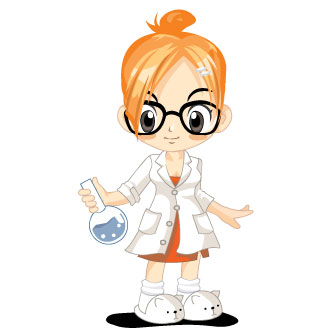 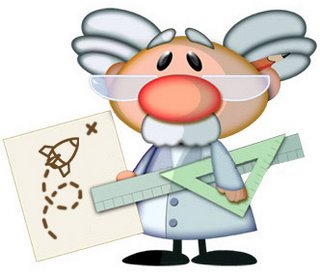 MÉTODO CIENTÍFICO
PARA QUE CADA NIÑO Y NIÑA DEL GRUPO VAYA CONSTRUYENDO LOS APRENDIZAJES SE VAN PROPONIENDO 
MODELOS DE CONOCIMIENTO.
INICIACIÓN AL MODELO ATÓMICO
HACIENDO CLICK EN LA PORTADA DEL DOSSIER  VEREMOS EL RECORRIDO SEGUIDO POR LOS NIÑOS Y NIÑAS.
EL  AÑO QUE  VIENE  ABORDAREMOS QUÉ ENCONTRAMOS  EN  LOS  ÁTOMOS.

¡CUÁNTAS GANAS DE SEGUIR INVESTIGANDO!
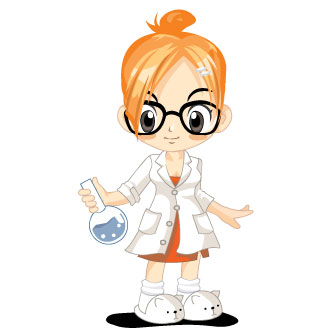 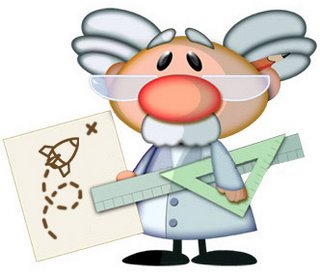